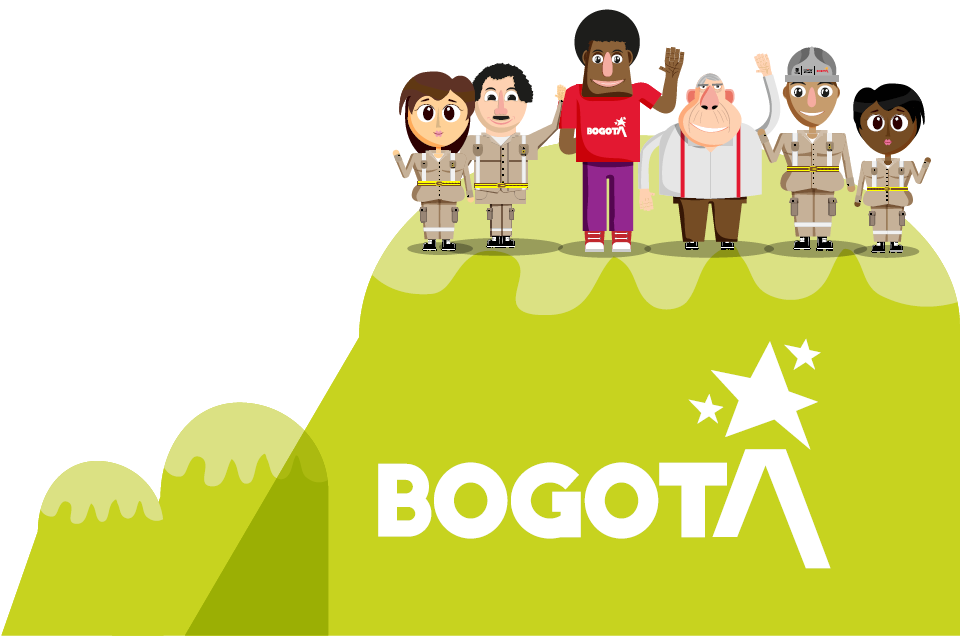 Tunjuelito
Rendición de cuentas por localidades – Sector Movilidad
Unidad de Mantenimiento Vial
Vigencia 2020
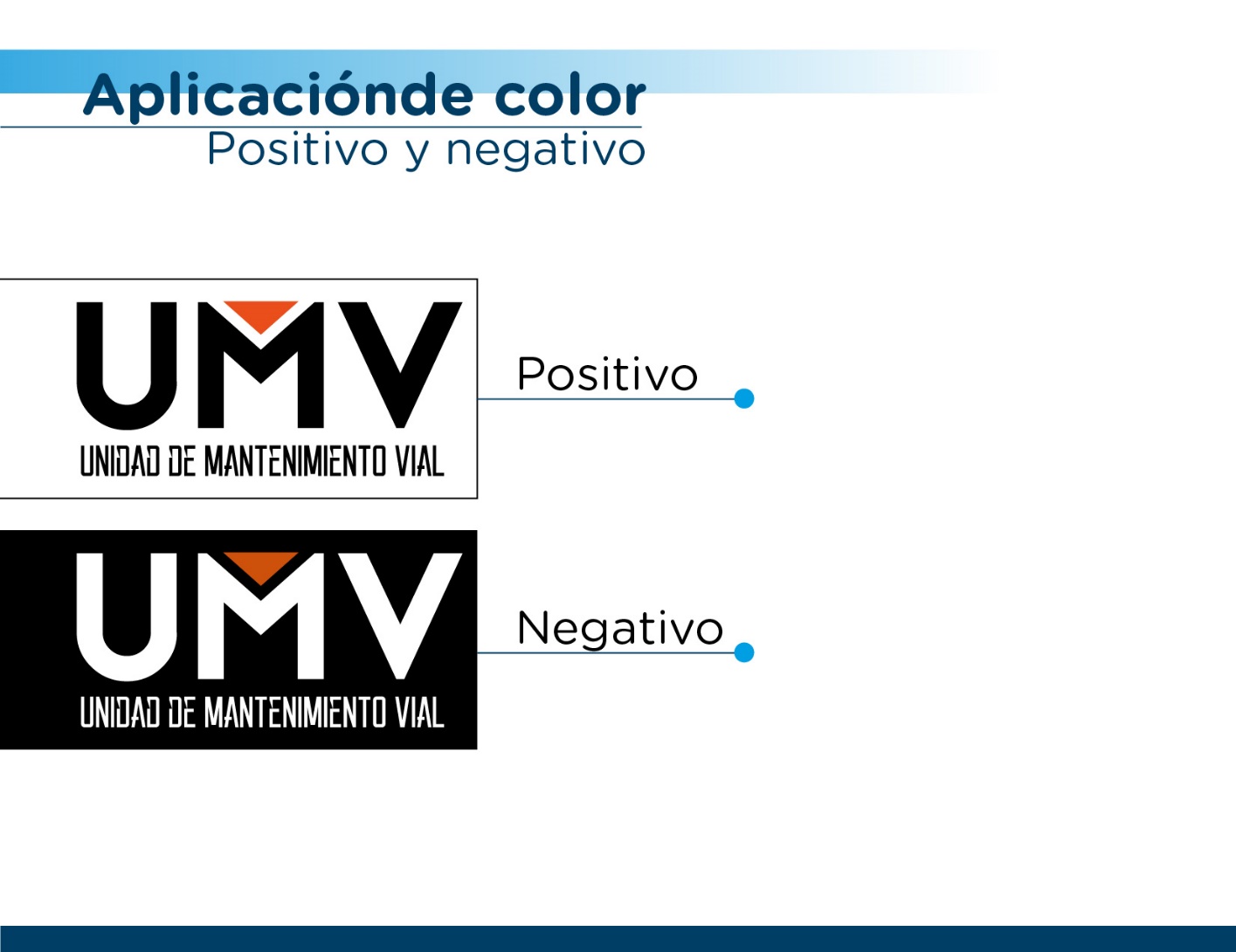 METAS PROYECTO 408 – RECUPERACIÓN, 
REHABILITACIÓN Y MANTENIMIENTO DE LA MALLA VIAL
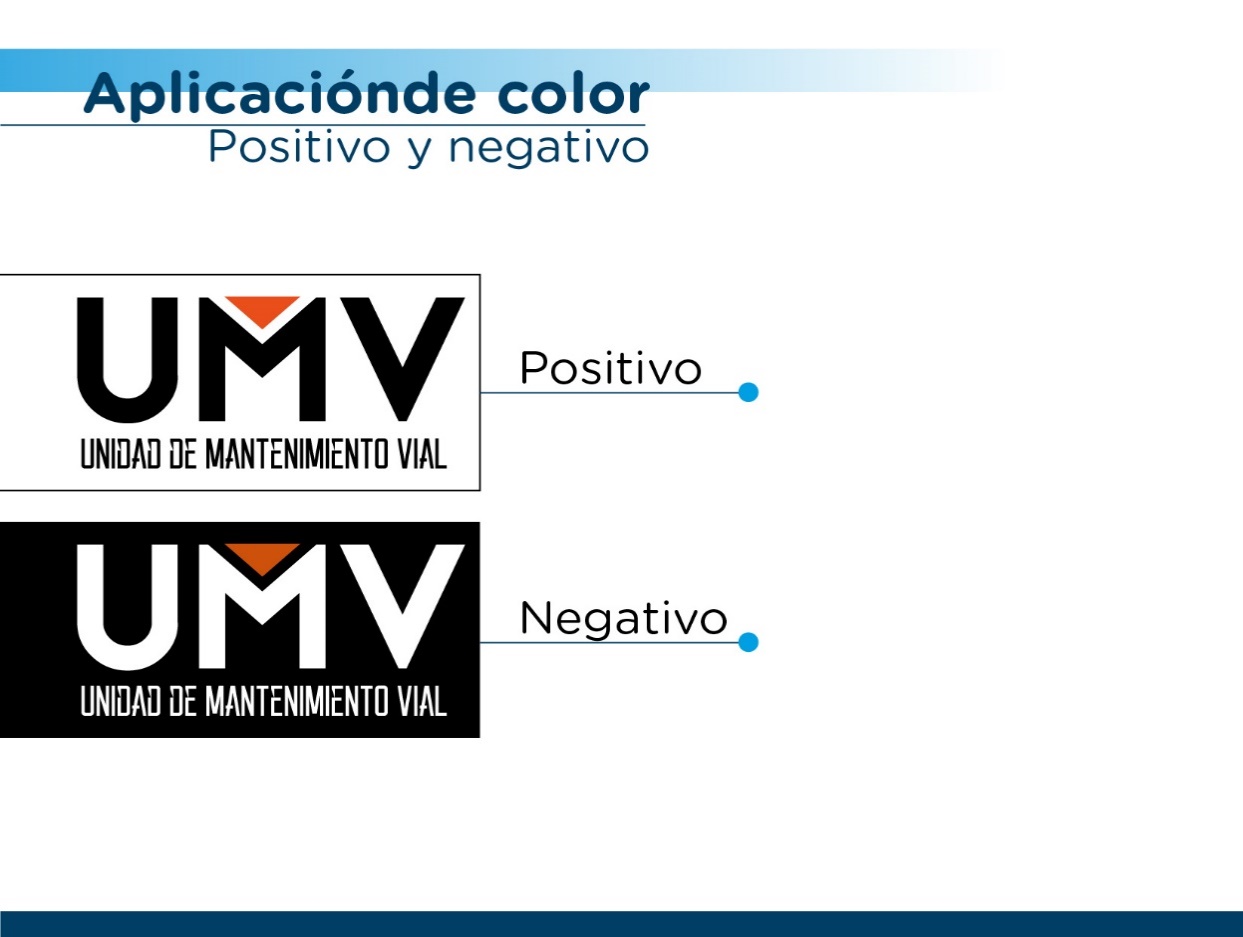 META MISIONAL 2016-2020: 1.083 km-carril de Conservación y
Rehabilitación de la Malla Vial Local. (1.172,13 meta ajustada 2020)
1.174,54 km-carril: 100,21%
Corte al 31 de mayo de 2020
Fuente: Plan de Desarrollo Distrital Bogotá Mejor para Todos 2016 - 2020.
METAS PROYECTO 408 – RECUPERACIÓN, 
REHABILITACIÓN Y MANTENIMIENTO DE LA MALLA VIAL
META MISIONAL 2016-2020: 1.083 km-carril de Conservación y
Rehabilitación de la Malla Vial Local. (1.172,13 meta ajustada 2020)
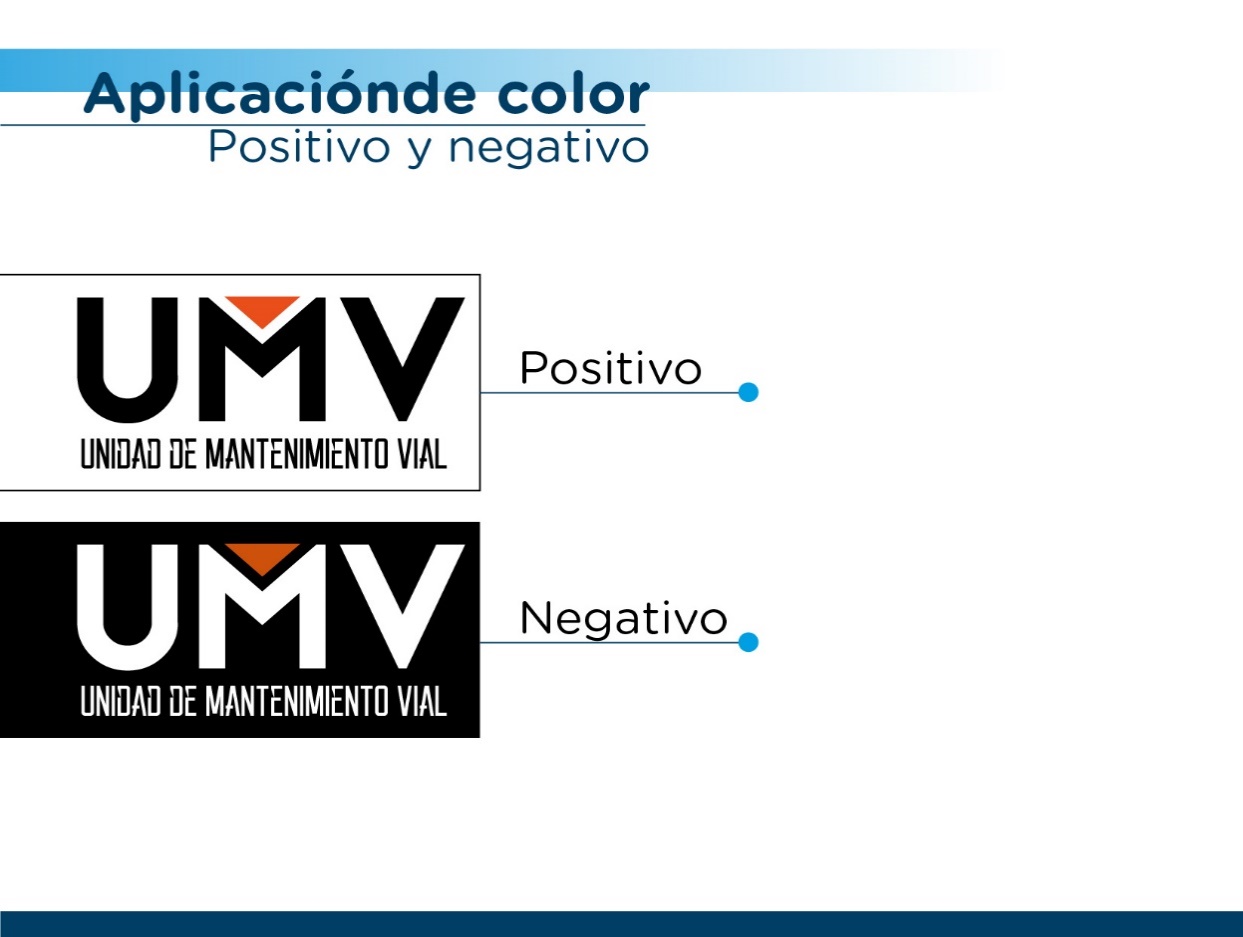 METAS PROYECTO 7858 – RECUPERACIÓN, 
REHABILITACIÓN Y MANTENIMIENTO DE LA MALLA VIAL
META MISIONAL 2020-2024: 2.308 km-carril de conservación de malla vial de la ciudad (local, intermedia, arterial y rural).
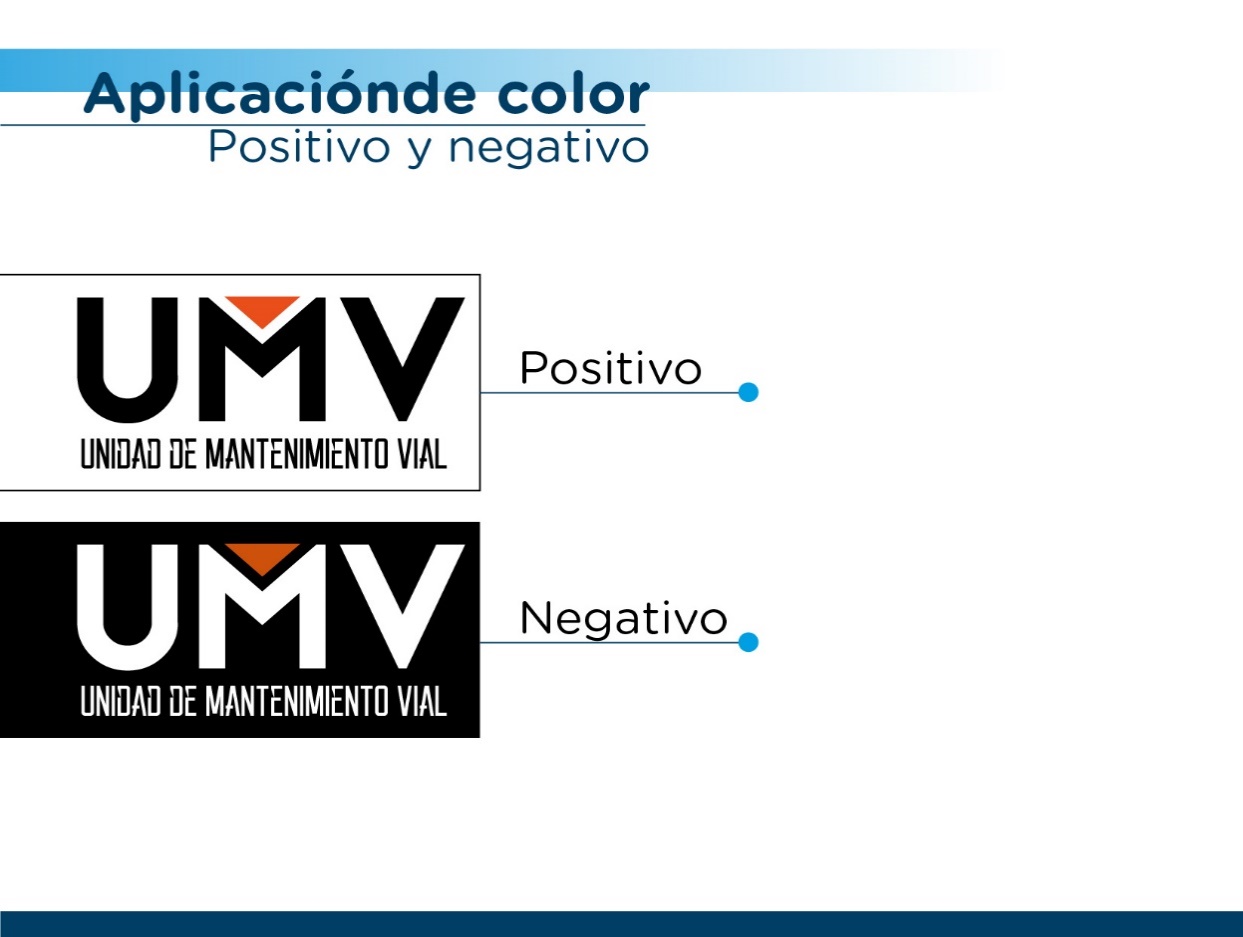 Fuente: Plan de Desarrollo Distrital 2020 - 2024.
Resultados 2020
Localidad de Tunjuelito
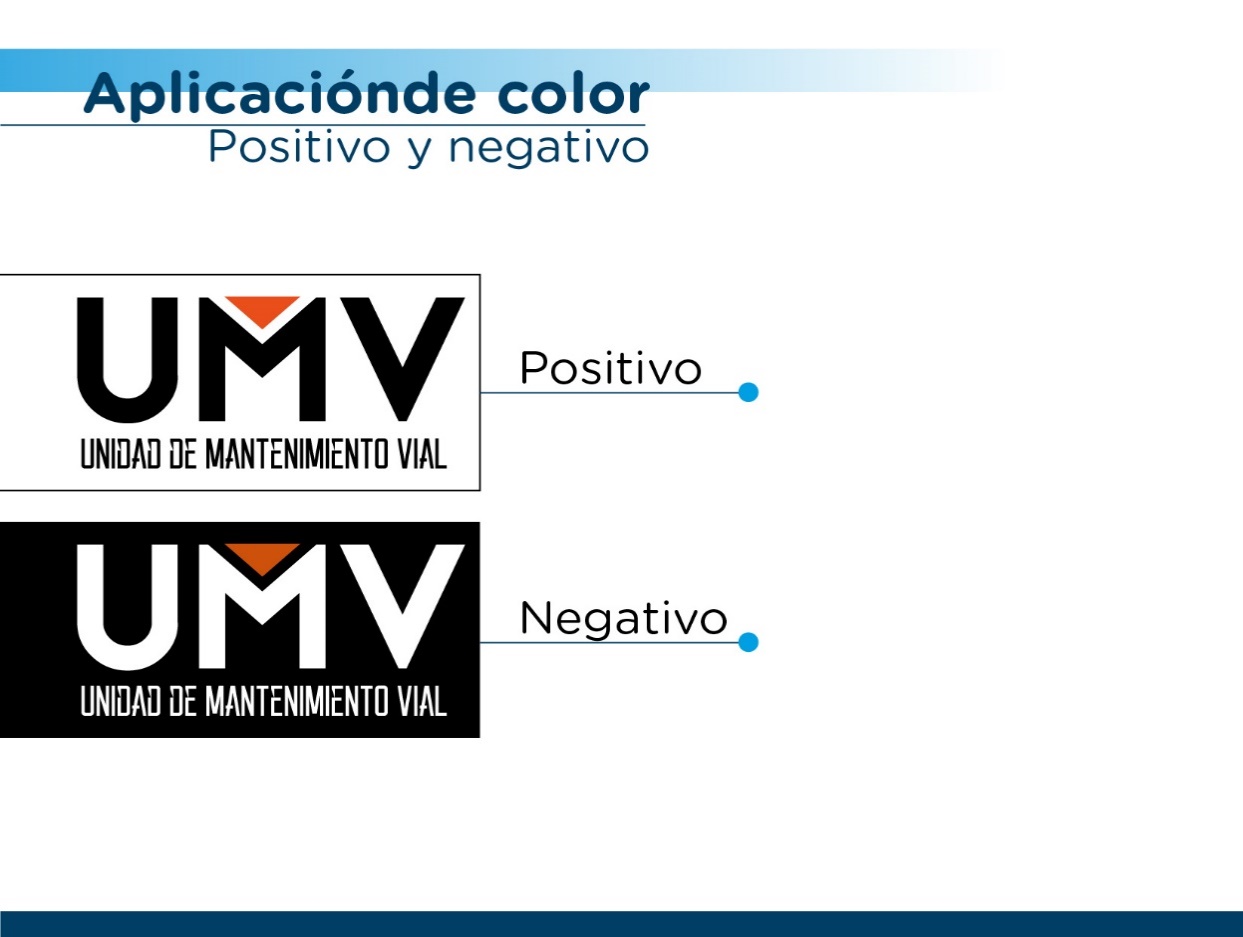 Presupuesto invertido malla vial local: $870 millones
$92 millones correspondientes al PDD Bogotá Mejor para todos y 
$778 millones del PDD Un Nuevo Contrato Social y Ambiental para la Bogotá del Siglo XXI
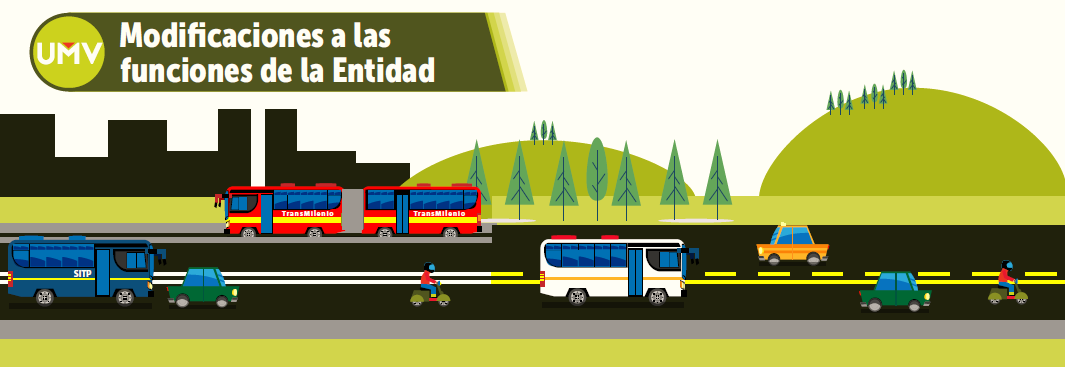 Resultados 2020
Localidad de Tunjuelito
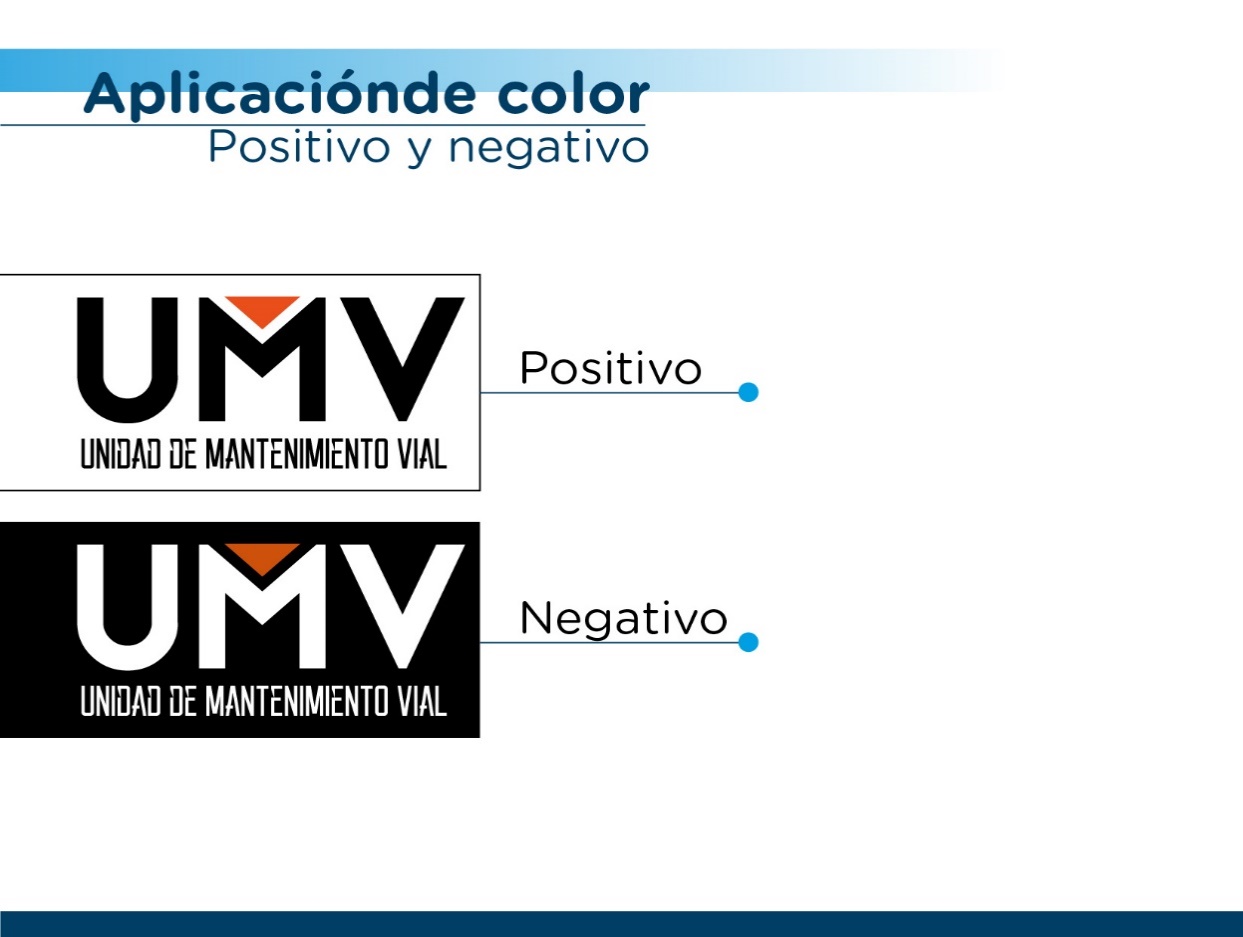 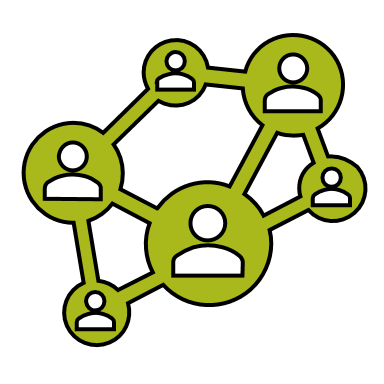 Segmentos Intervenidos
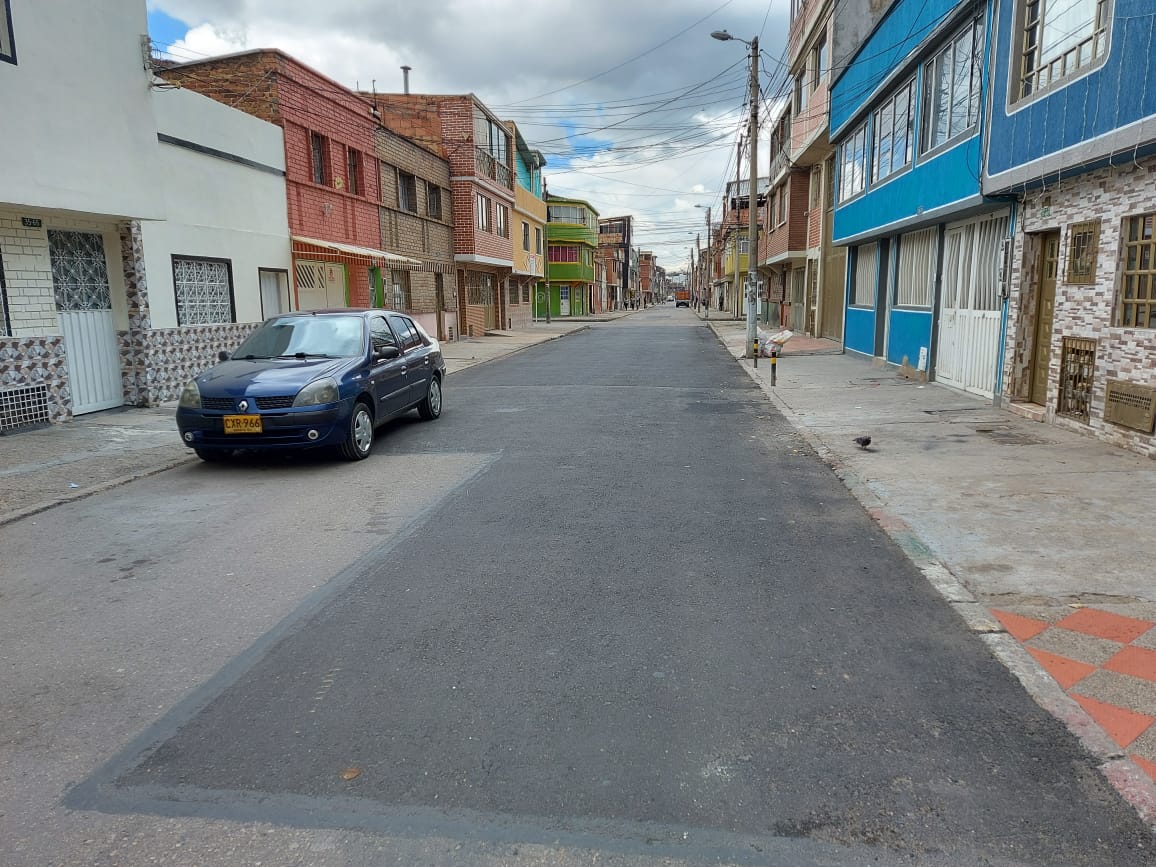 Malla Vial Local e intermedia
83
10,81  Km-carril 3.107 huecos
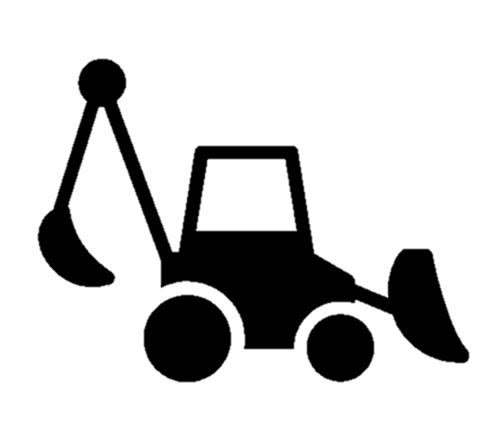 Barrios
34
10,1 Km-carril 
2.568 huecos
Barrio Venecia – Calle 49B Sur entre Kr 35 y 36
Malla Vial Arterial
UPZ
4
Intervenciones
Localidad de Tunjuelito
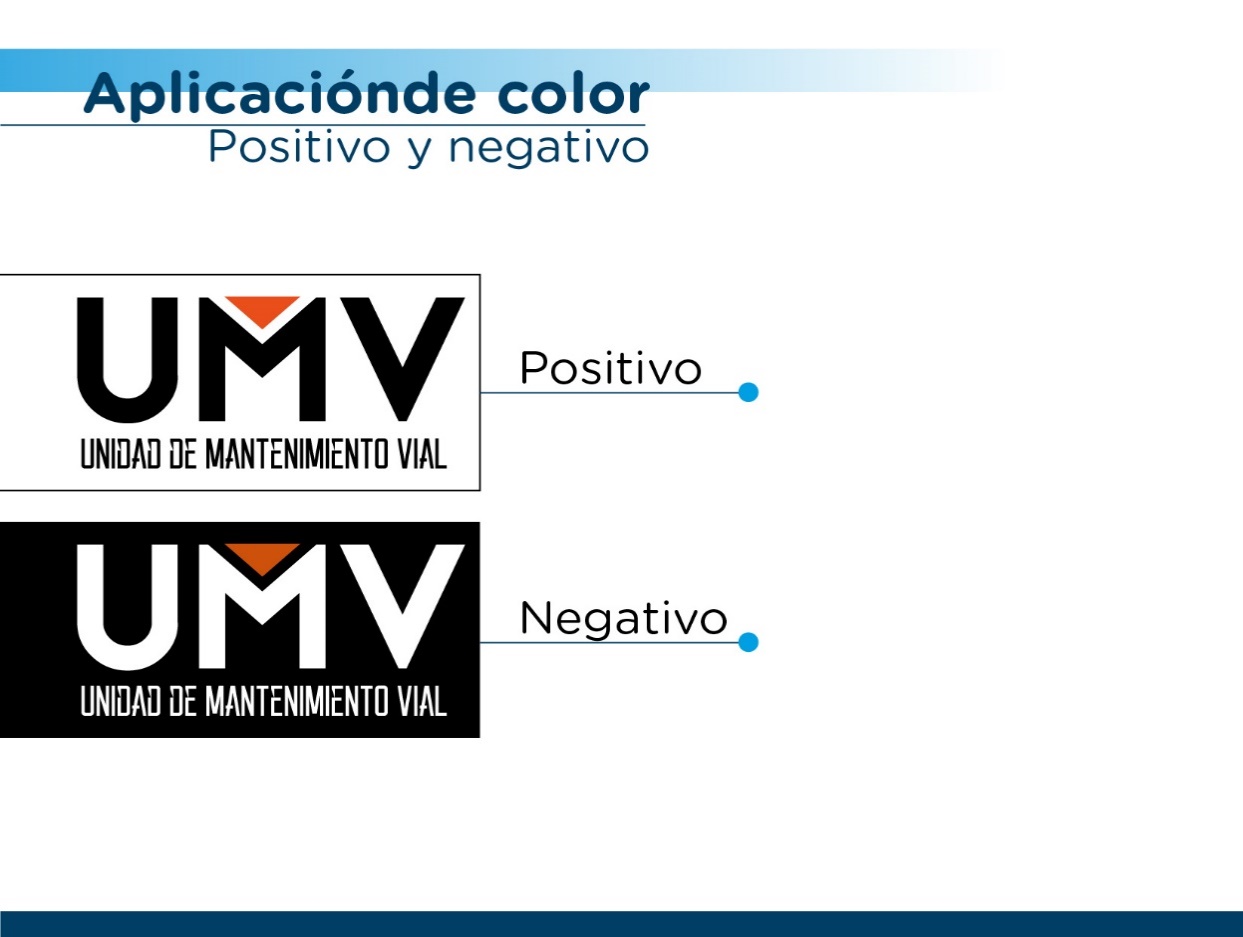 Después
Antes
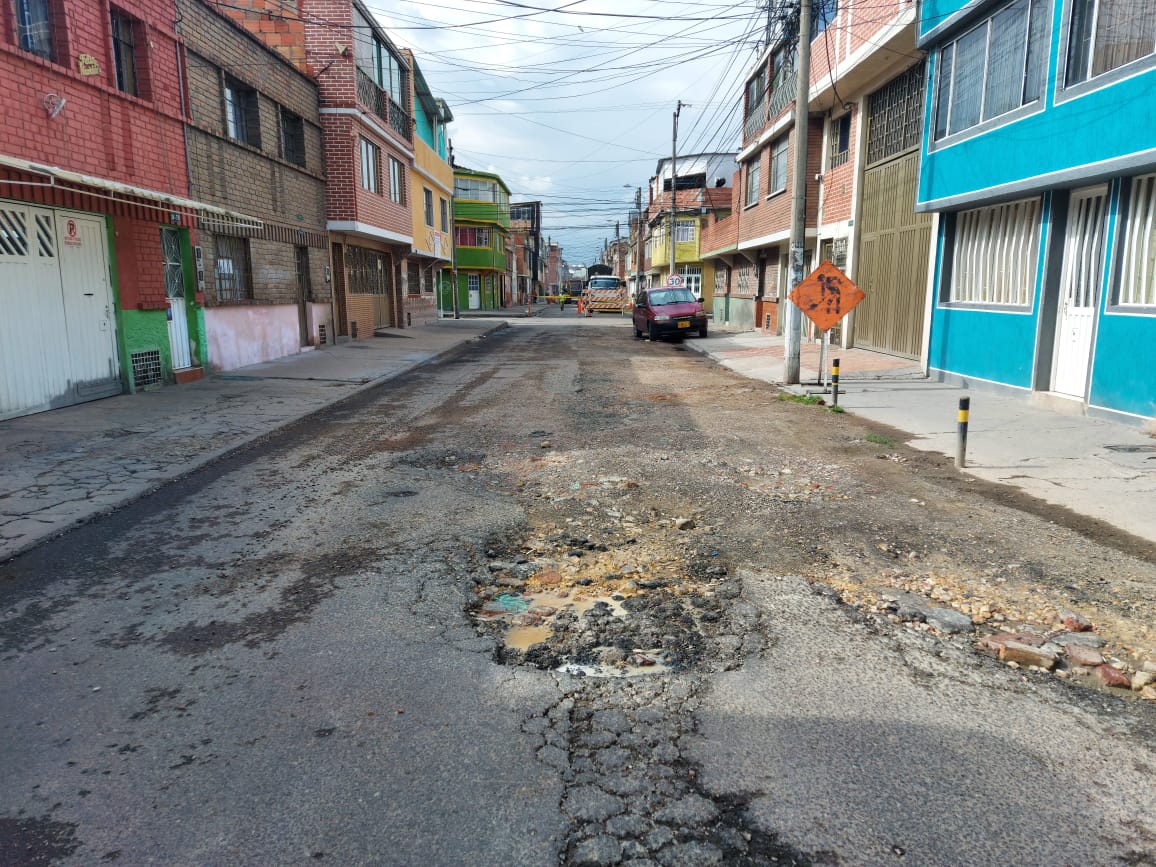 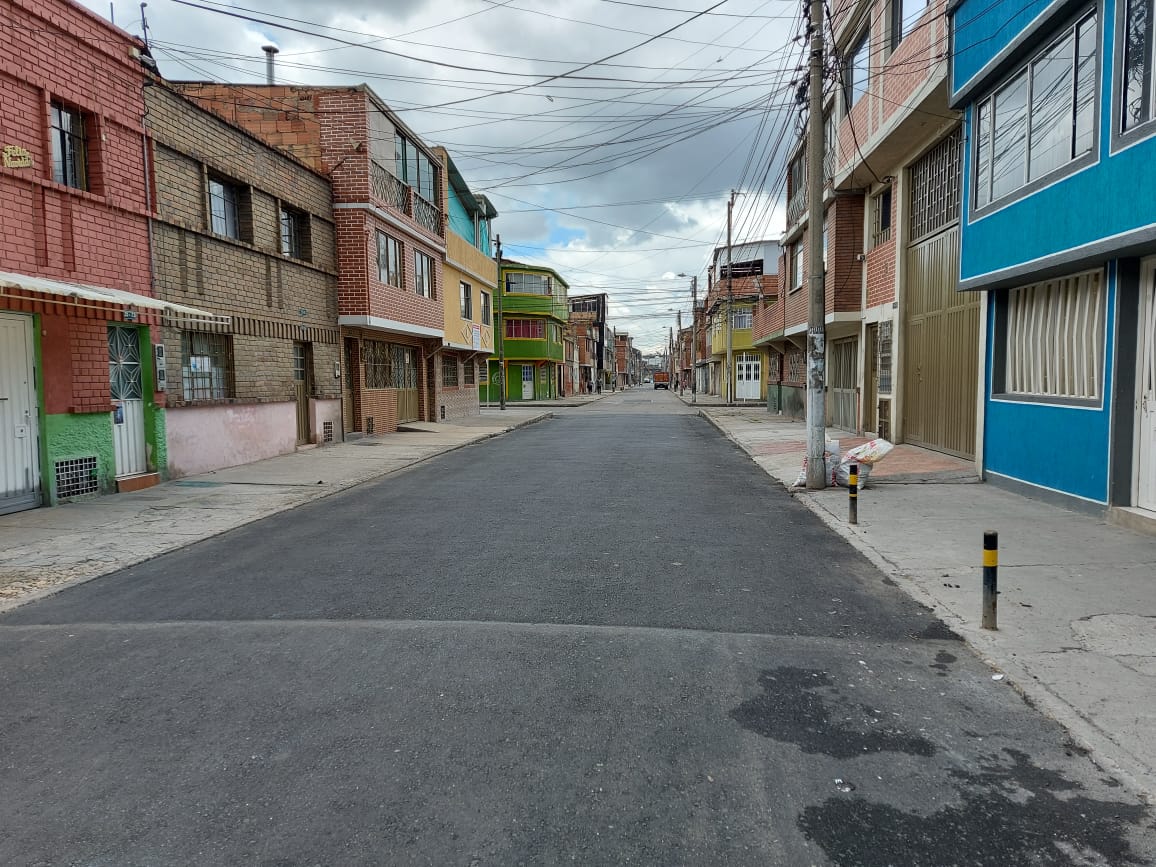 Barrio Venecia – Calle 49B Sur entre Kr 35 y 36
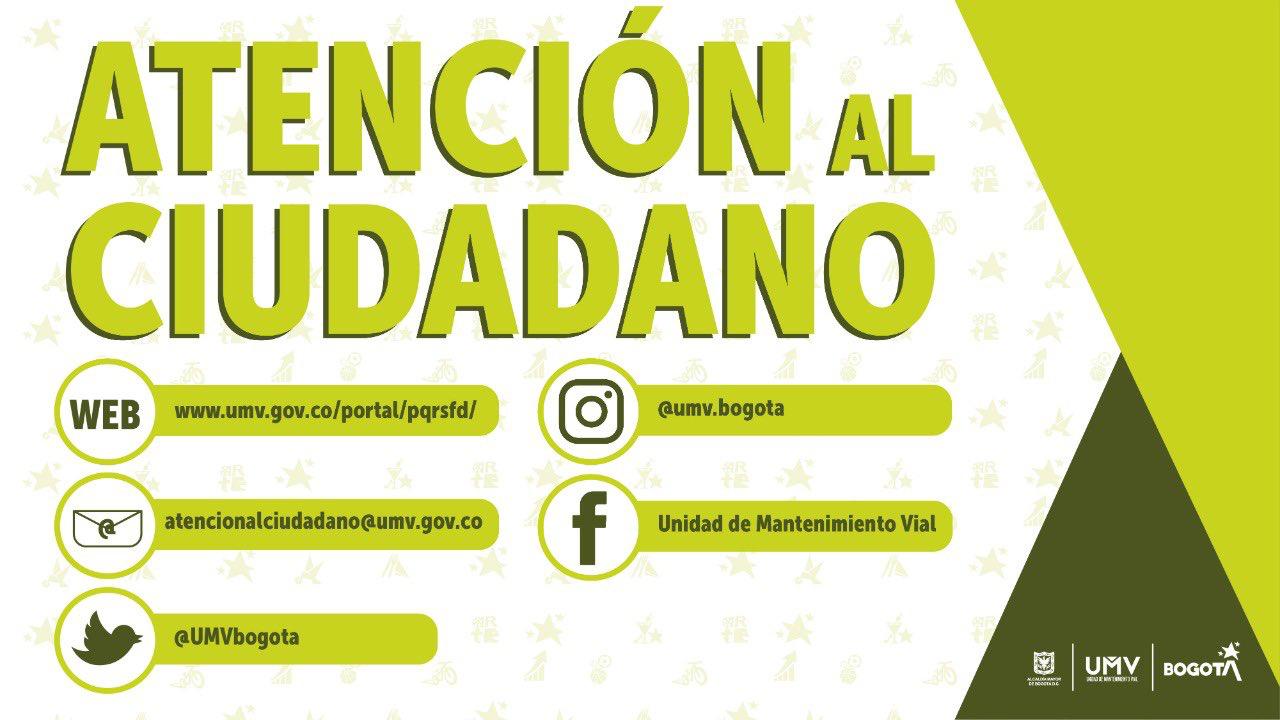